The Star-Spun Web
Sinead O’Hart
https://www.lovereading4kids.co.uk/extract/15851/The-Star-spun-Web-by-Sinead-OHart.html
Prologue
Vocabulary Check
the barest whir giving away
somewhere else it bore a different name
in the alcove of the building’s front door
their truncheons raining down
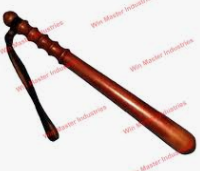 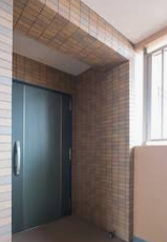 Quick Start
What season was it?
What was the man carrying when he was running?
Who has he lost recently?
What did the men do to him after they circled him?
What happened to the baby?
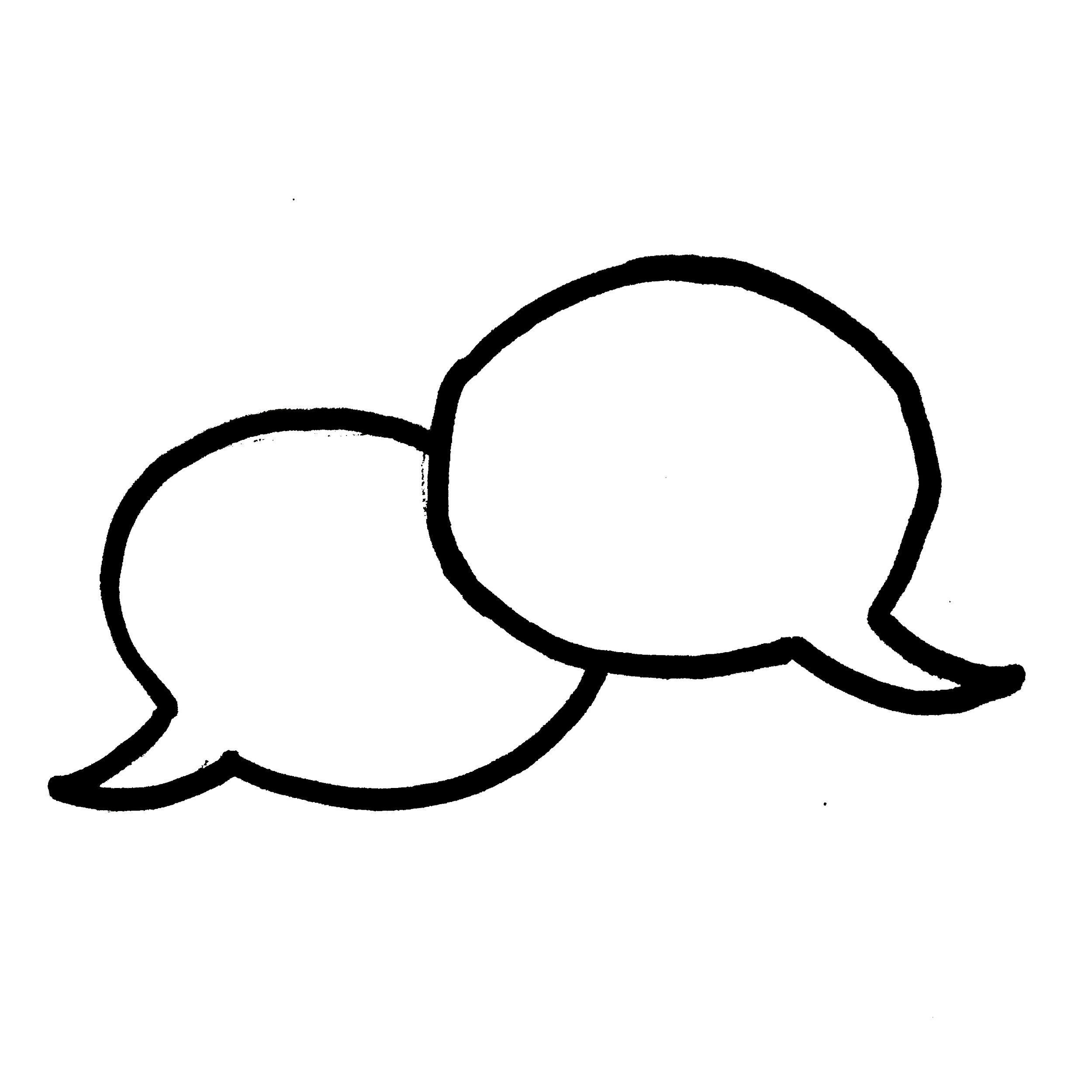 Partnered Talk
Thought the hollow darkness of a winter’s night, a man was running. 

How does this line set the scene for the story?
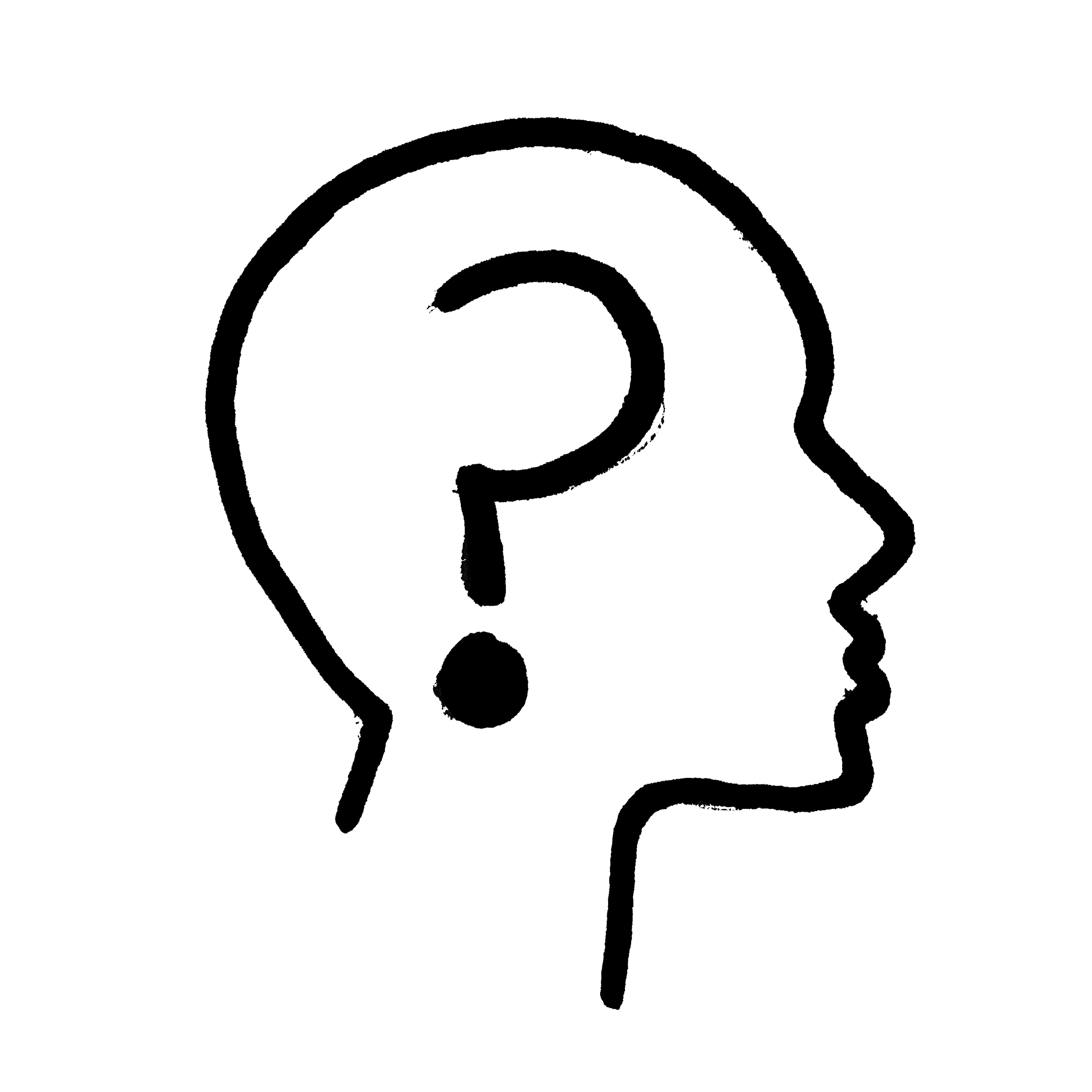 Individual Thinking
What had they done with his wife? How long did he have before they came looking for him? Would he have time to get the baby to safety? 

What impact do these questions have on the reader? What information are we given through them?
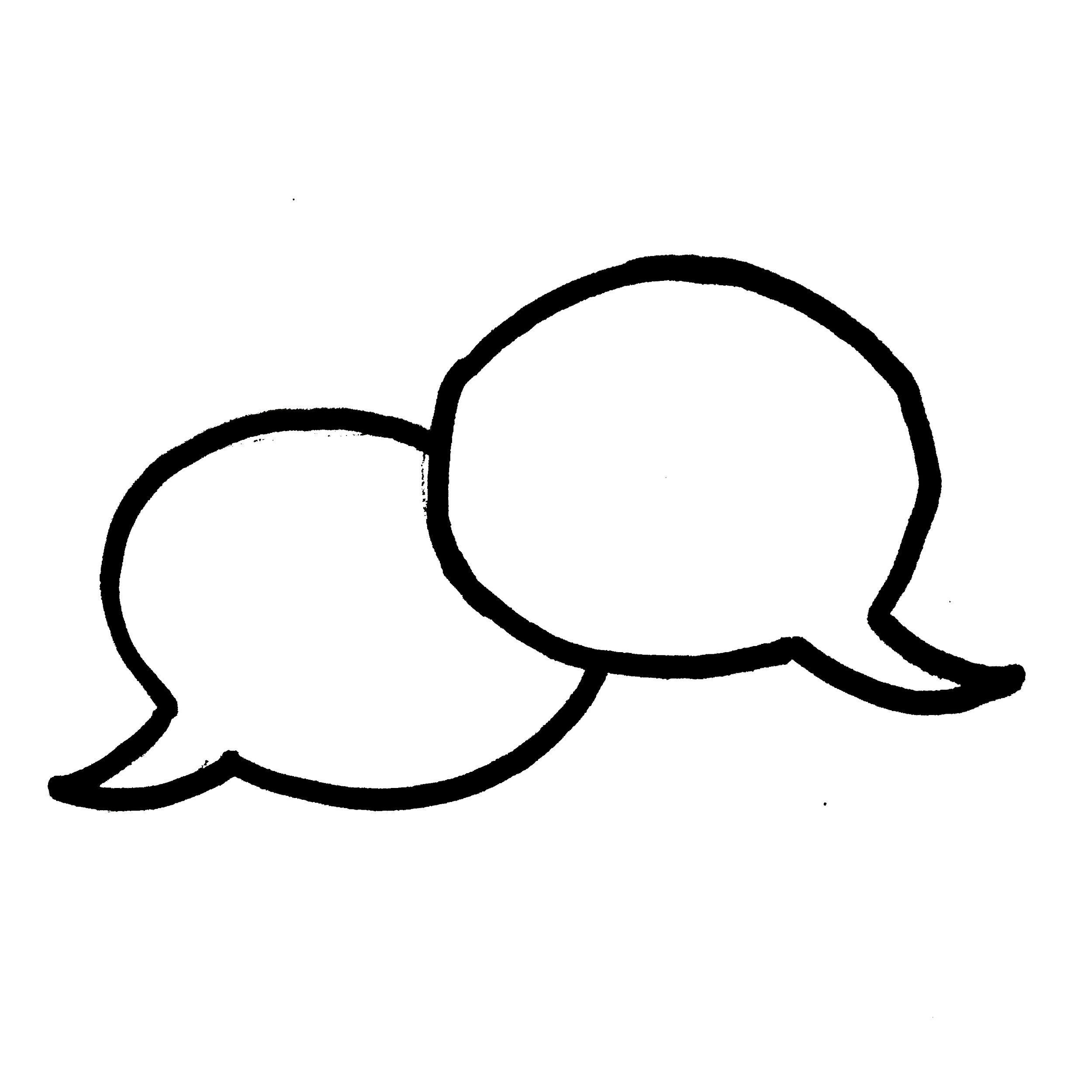 Partnered Talk
She’ll only be two worlds away- will it be enough?

Who is ‘she’ and what does this line mean?
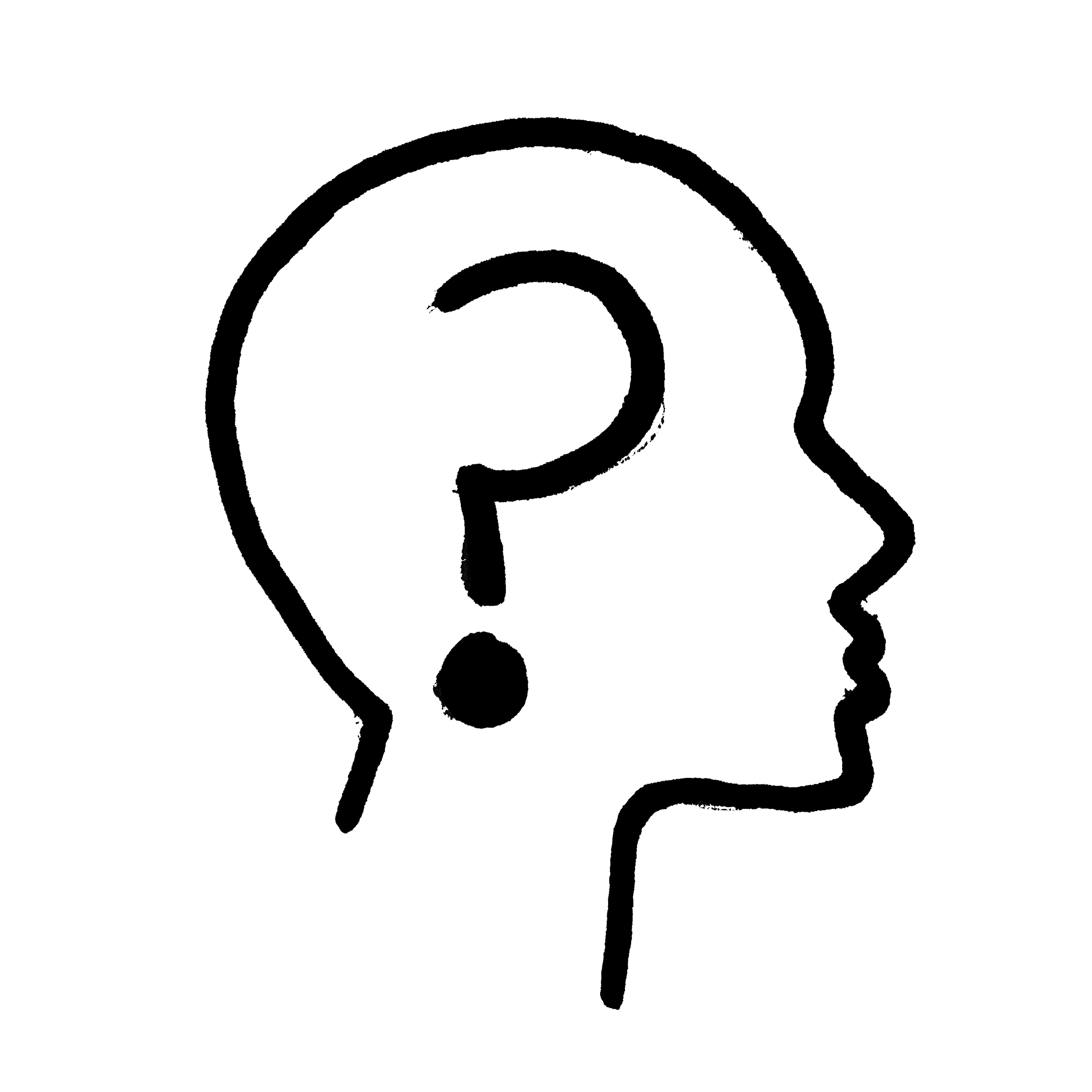 Individual Thinking
Then kissed the baby’s warm forehead.  He sobbed, the pain of losing her so soon after his wife almost too much to bear, before gritting his teeth and getting to his feet.  

How is the man feeling at this moment?
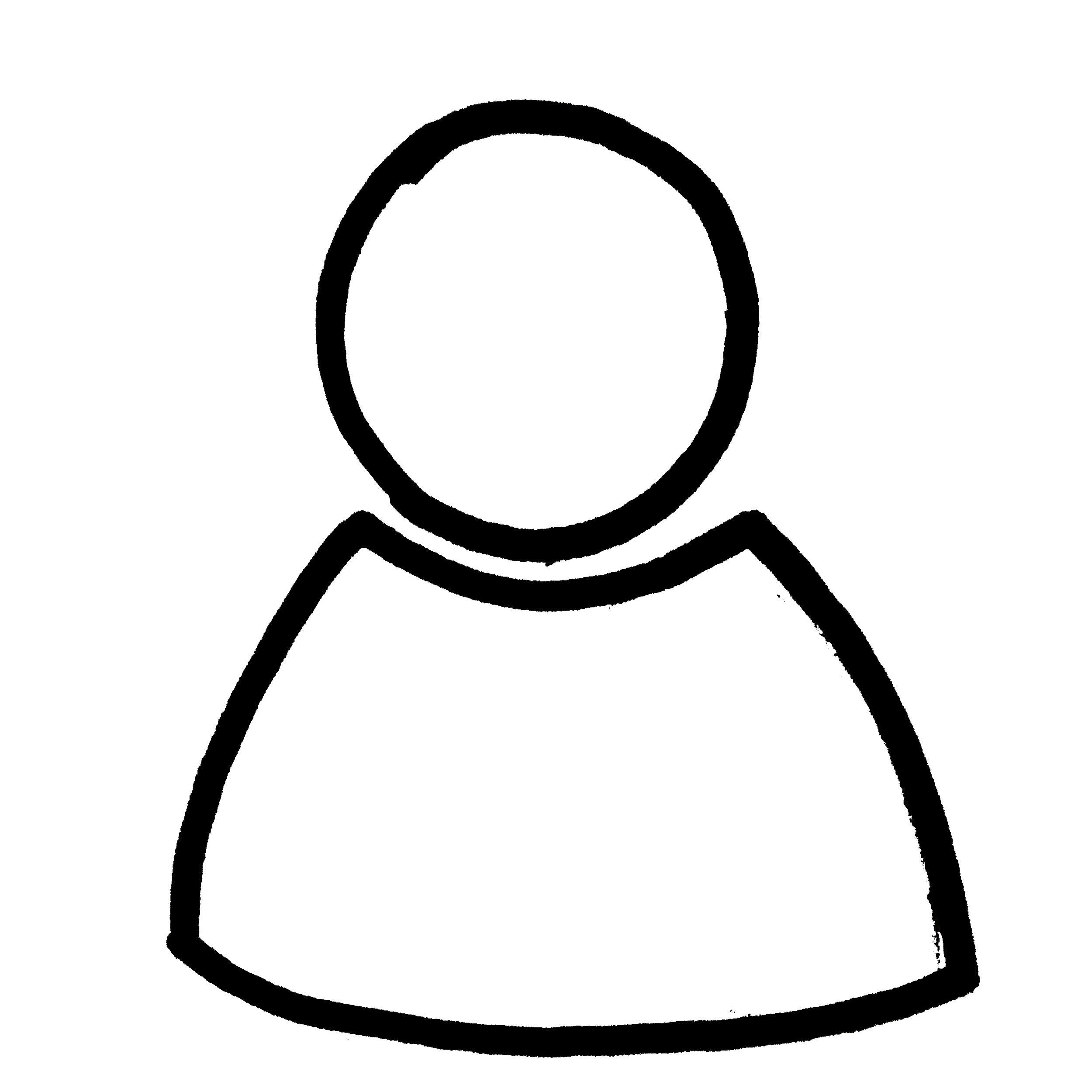 Solo Work
She opened her tiny mouth to cry, but between taking in a breath and letting it out again she vanished without a trace. 

What do you think happened to the baby? Think of the clue we were given previously about where she could be?